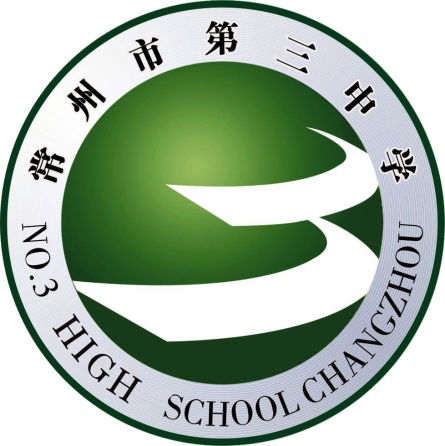 八校合作联盟校本化作业设计
交流会
2022.3.22
Design  Grey wind
根据课程标准，初步准备把高一必修第一册和第二册内容分成5个板块实施，
每个板块可以包含多个单元，联盟校中的一个或两个学校负责其中一个板块，思考并确定每个单元作业的类型和单元作业的设计表，初步想法是设计表可以参考如图.
素养目标
关键能力
备注内容
其中作业类型可设计为：巩固类，操作类，专题研究类，导图类，数学日记；
课时作业题型：单选（4-6个），多选（2-3），填空（2-3），解答（2-3）其中每份作业可以包含知识拓展（如变式等），时长控制在40到50分钟左右。
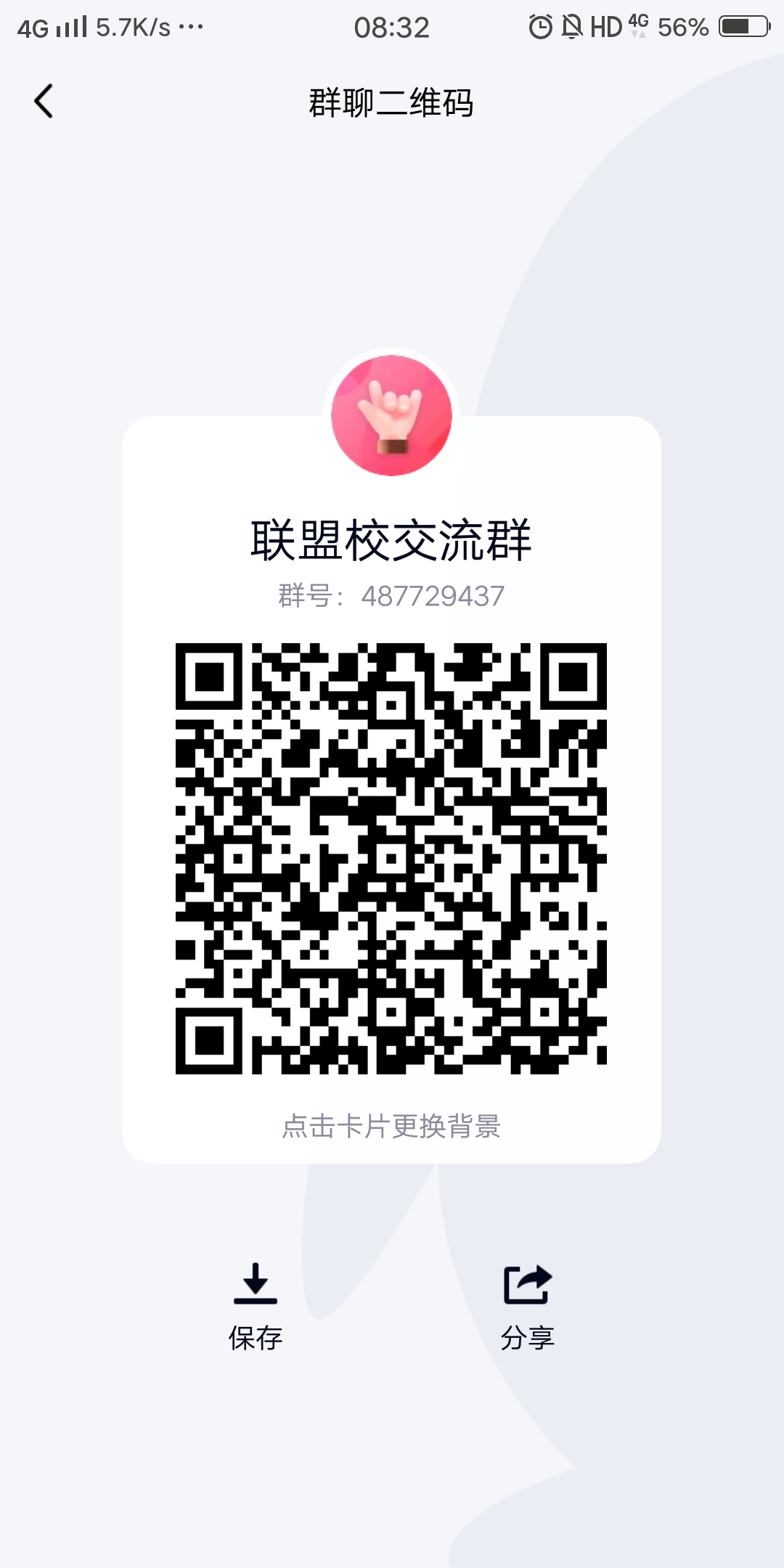 感谢聆听！